My Education and Experience
1985-1989
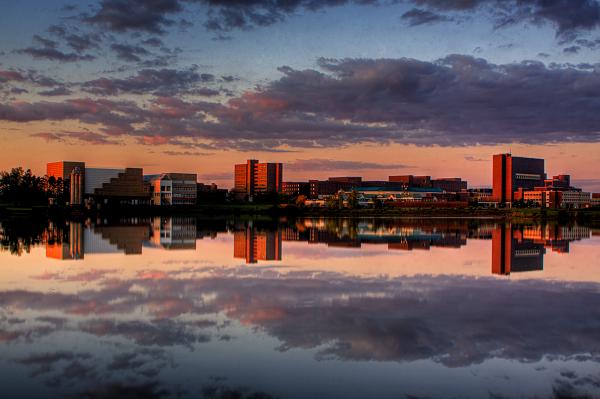 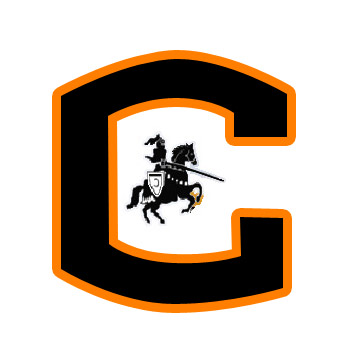 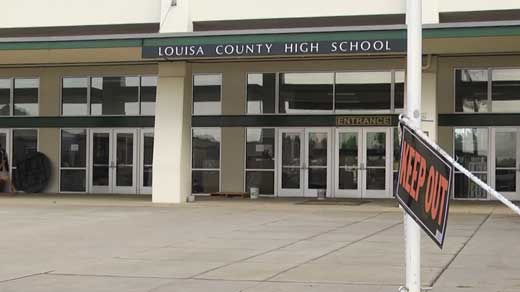 1994-1998
2009-2013
The Heart of Scientific Investigation
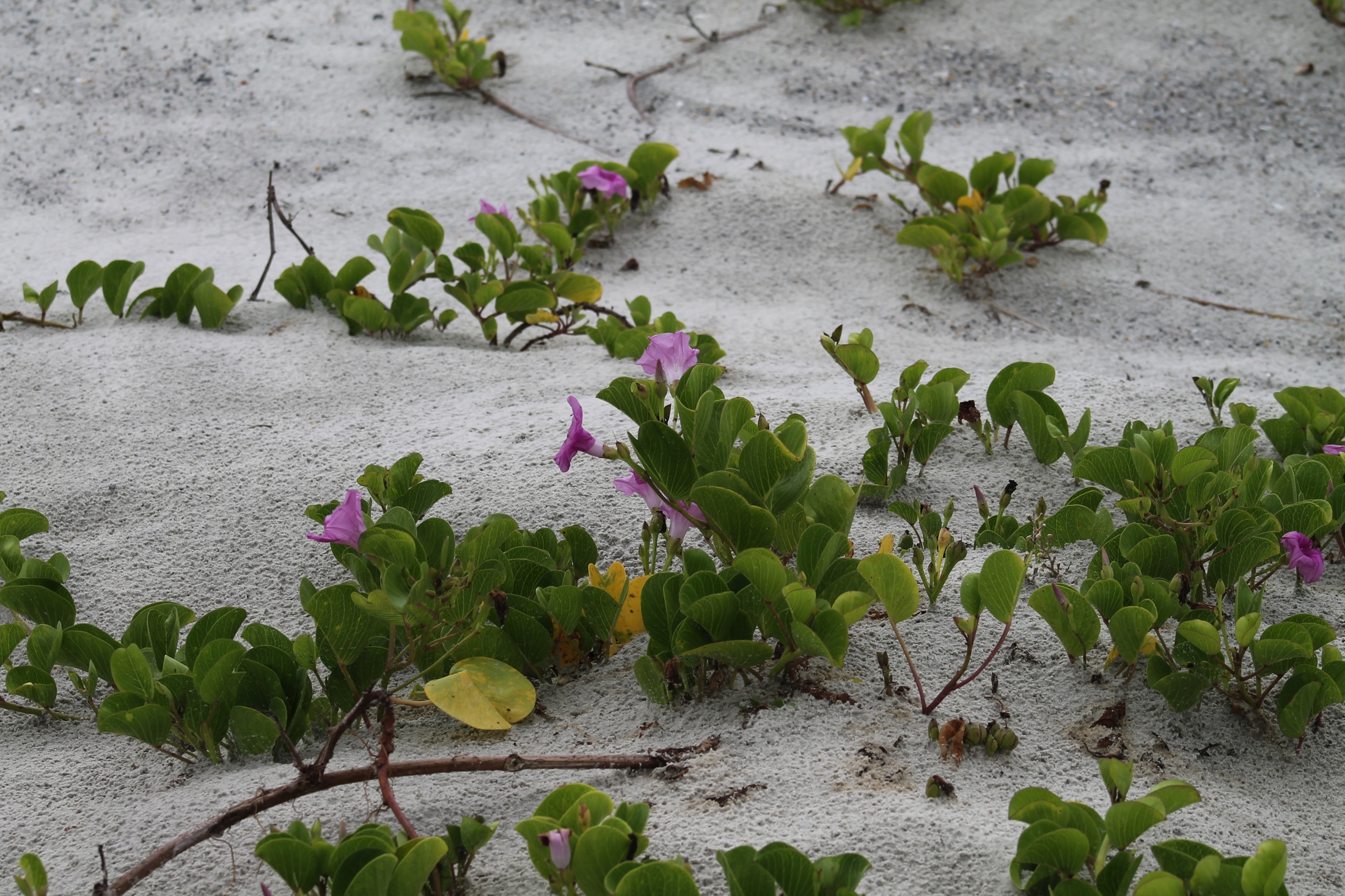 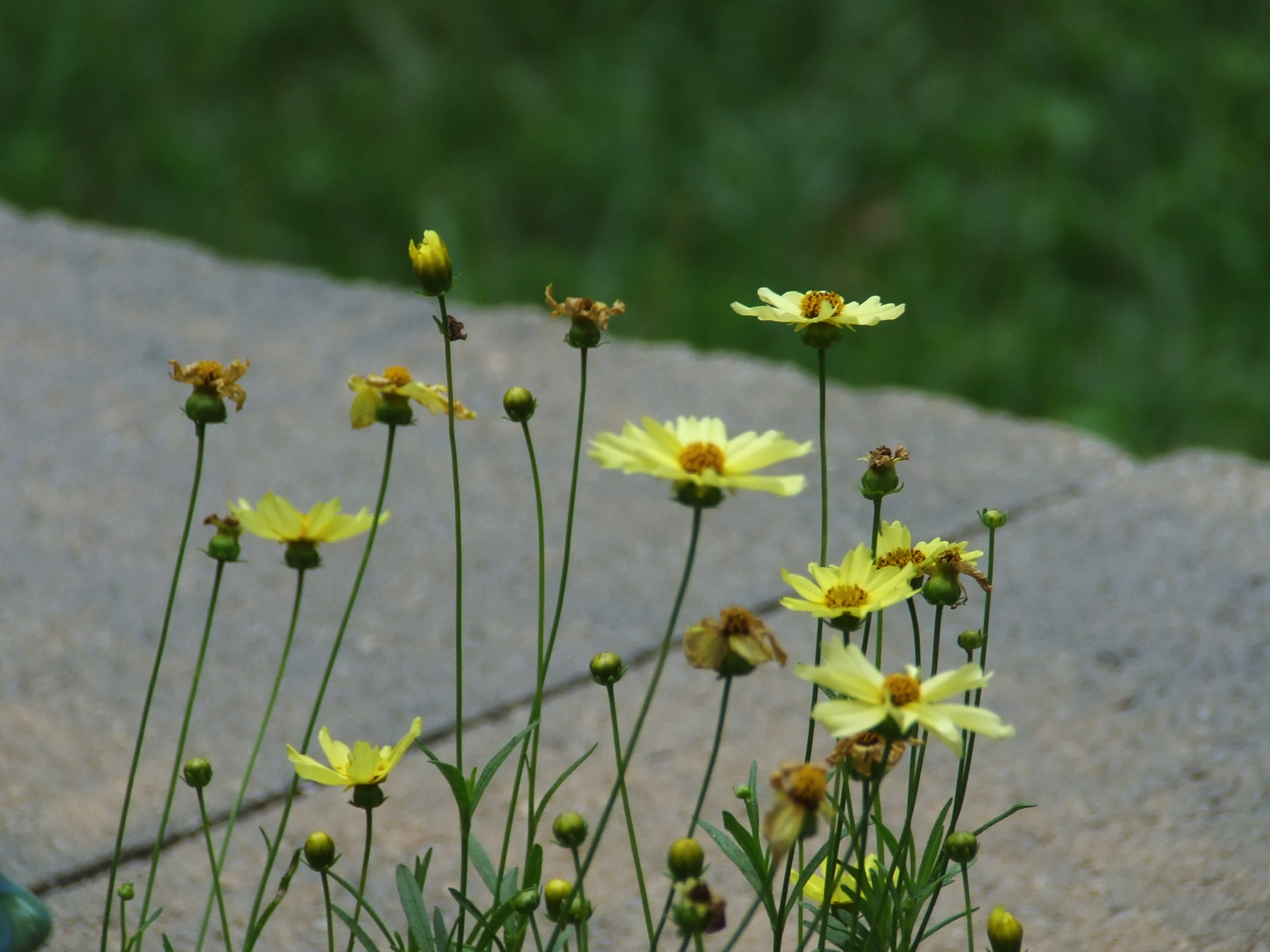 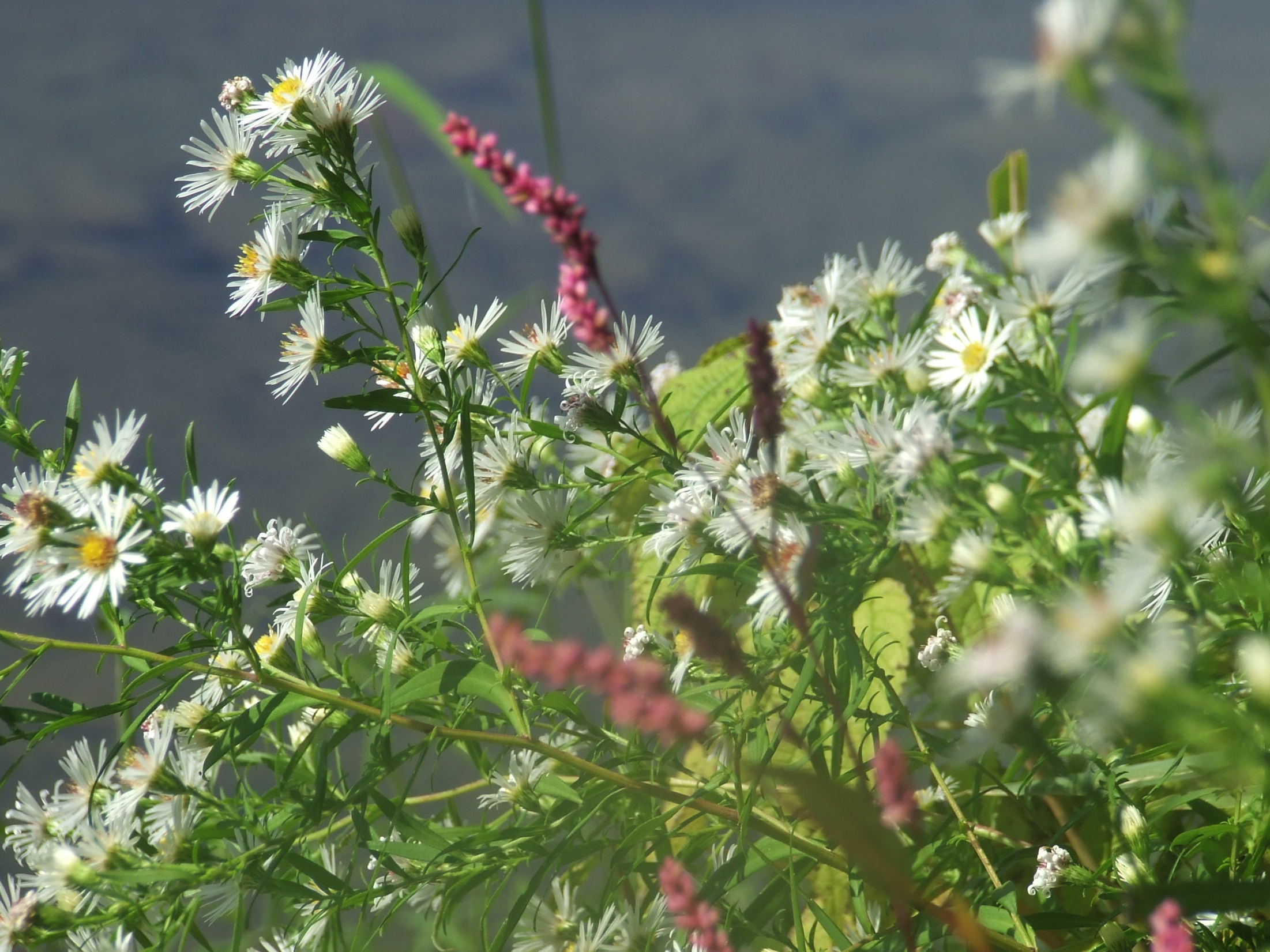 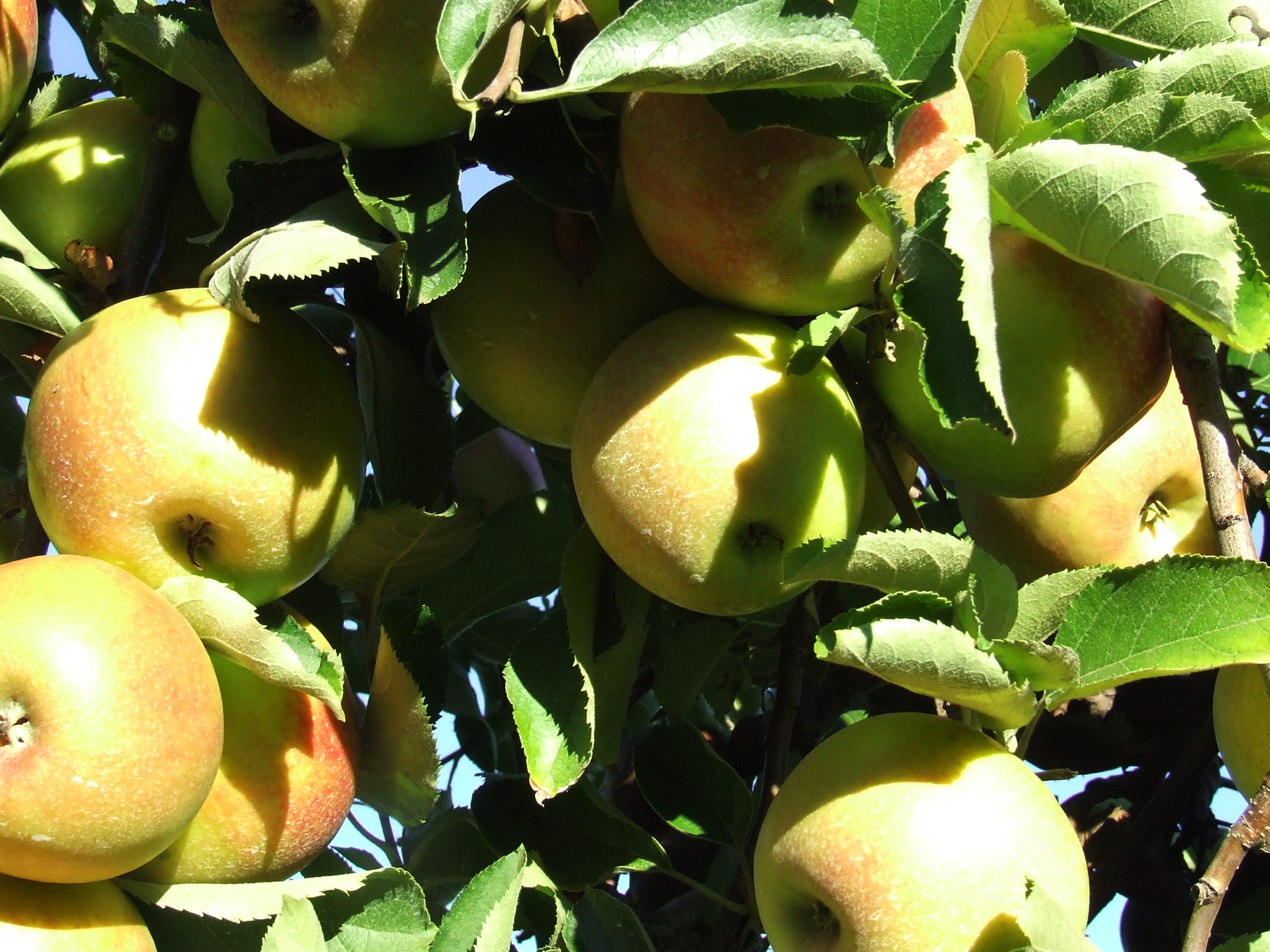